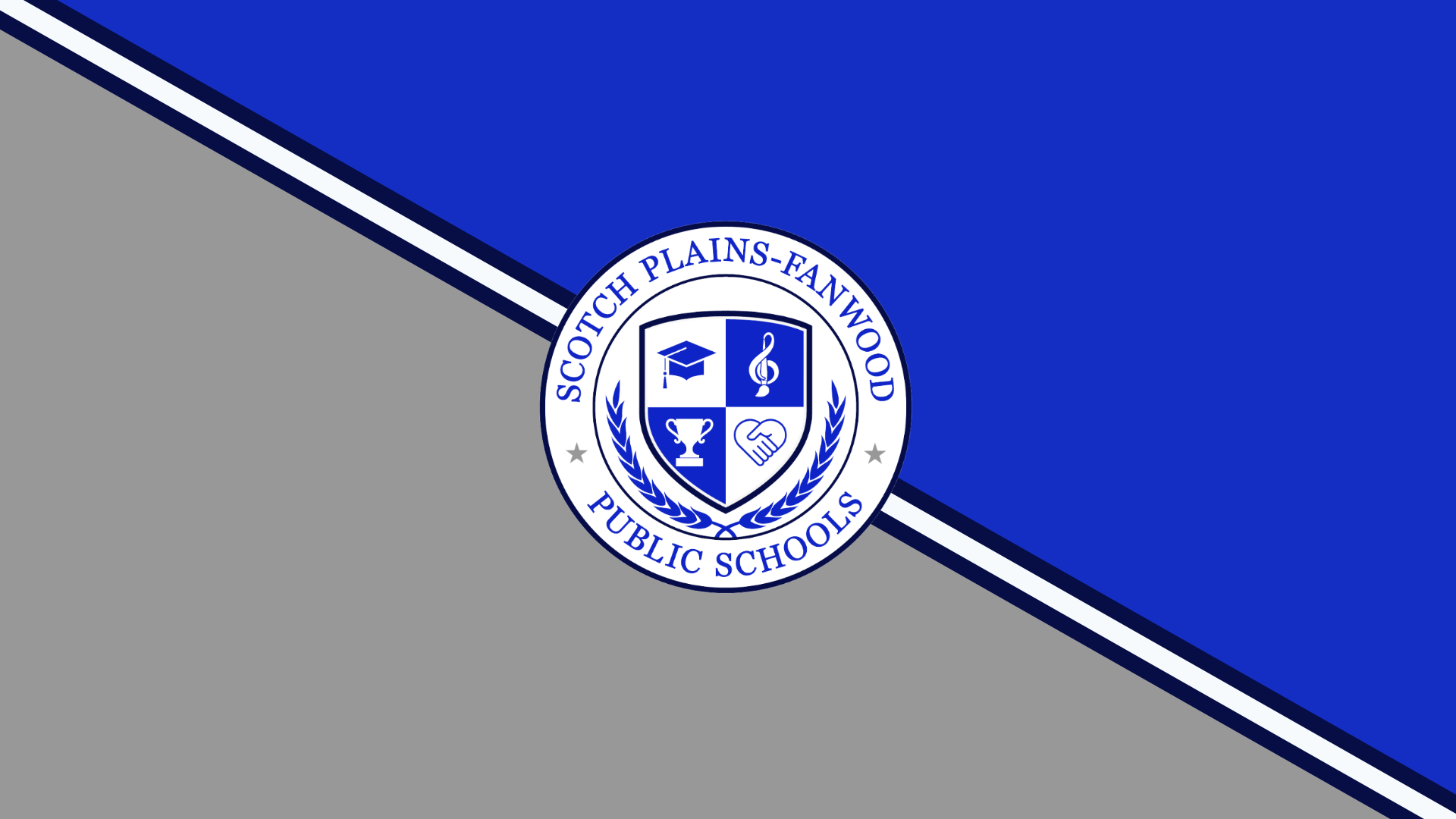 2023-2024 State Assessment Report
Part I: NJGPA-Class of 2025
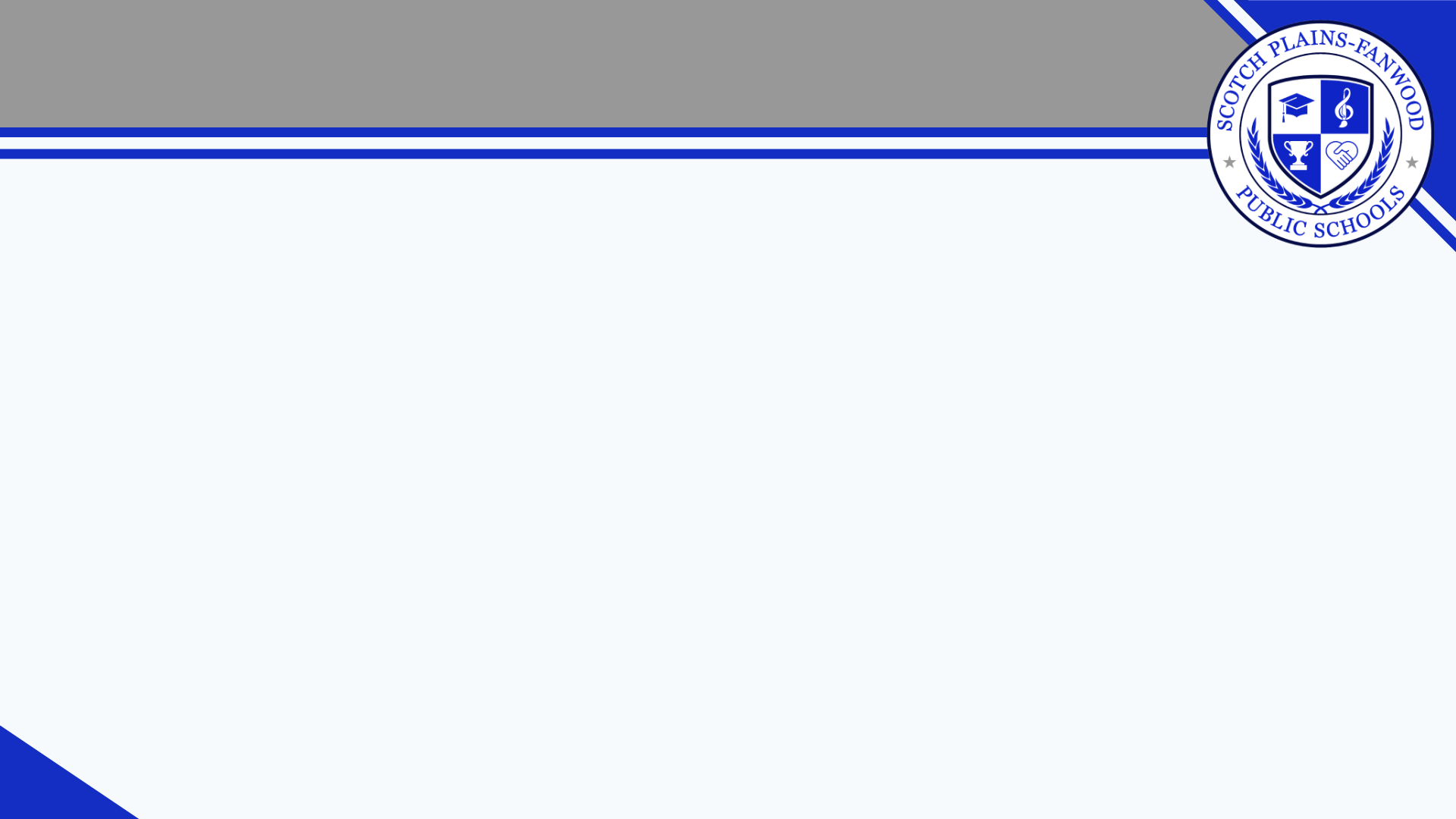 New Jersey Graduation Proficiency Assessment
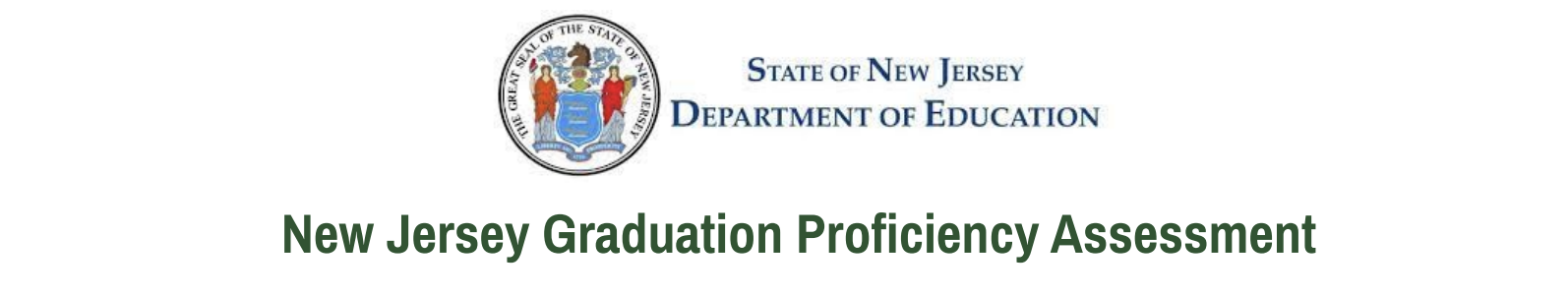 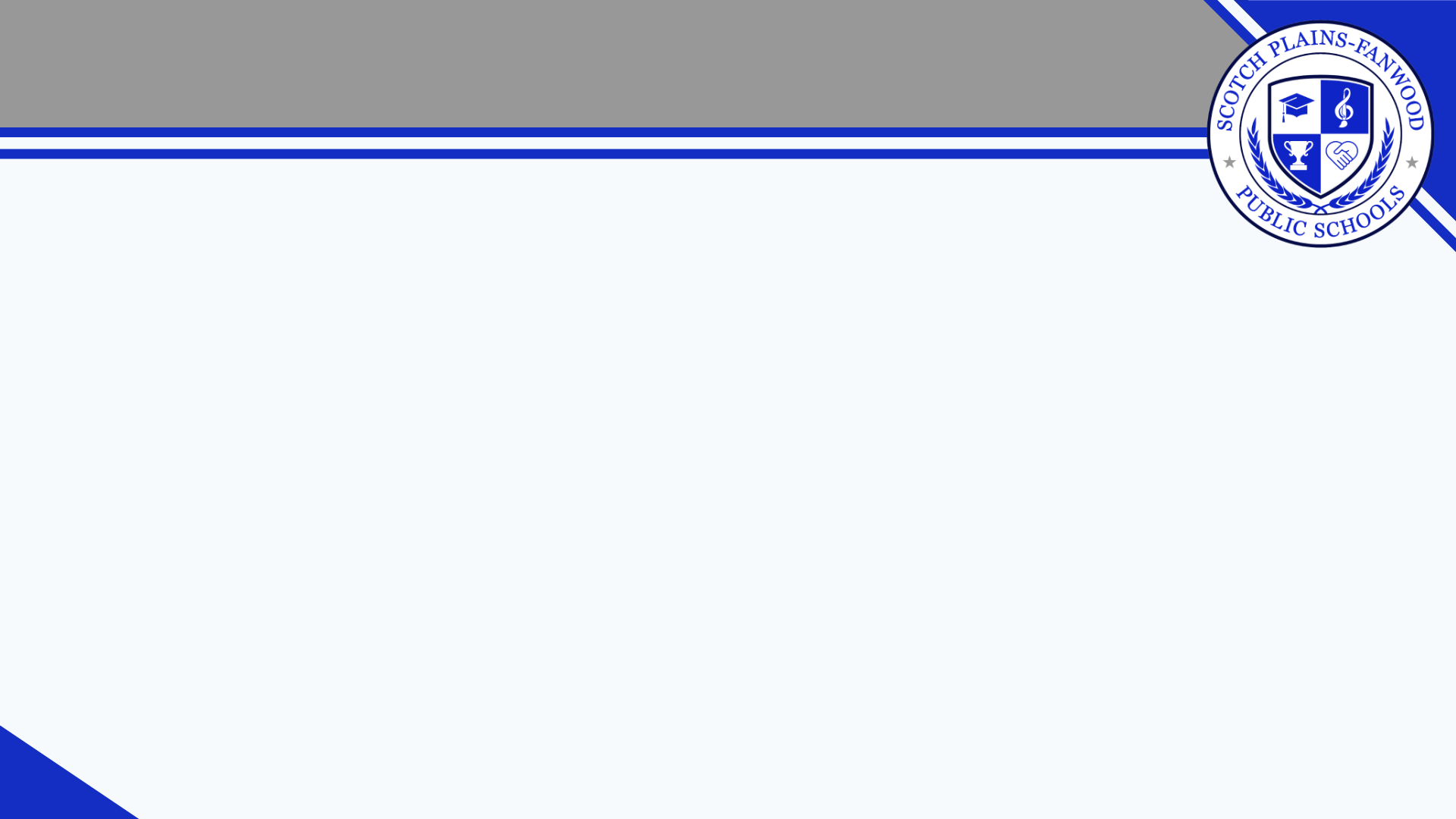 New Jersey Graduation Proficiency Assessment
First  administered to 11th grade students - March 2022 (Field Test)
Algebra I, Geometry and 10th Grade ELA standards  
One pathway for meeting graduation assessment requirements for Class of 2025
Scoring and Proficiency: Scaled score target ranges:
‘Graduation Ready’ 
‘Not Yet Graduation Ready’
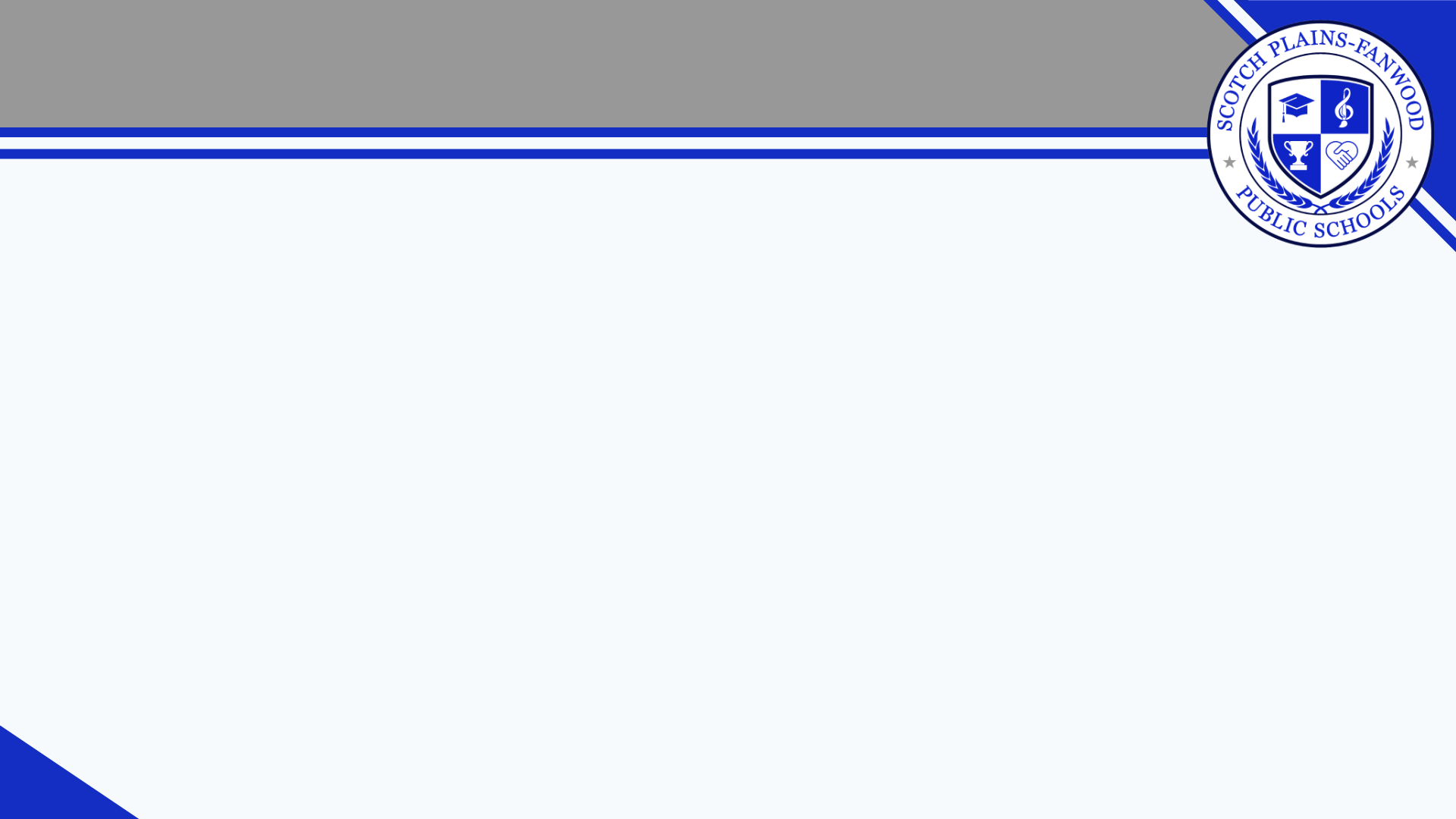 NJGPA: English Language Arts
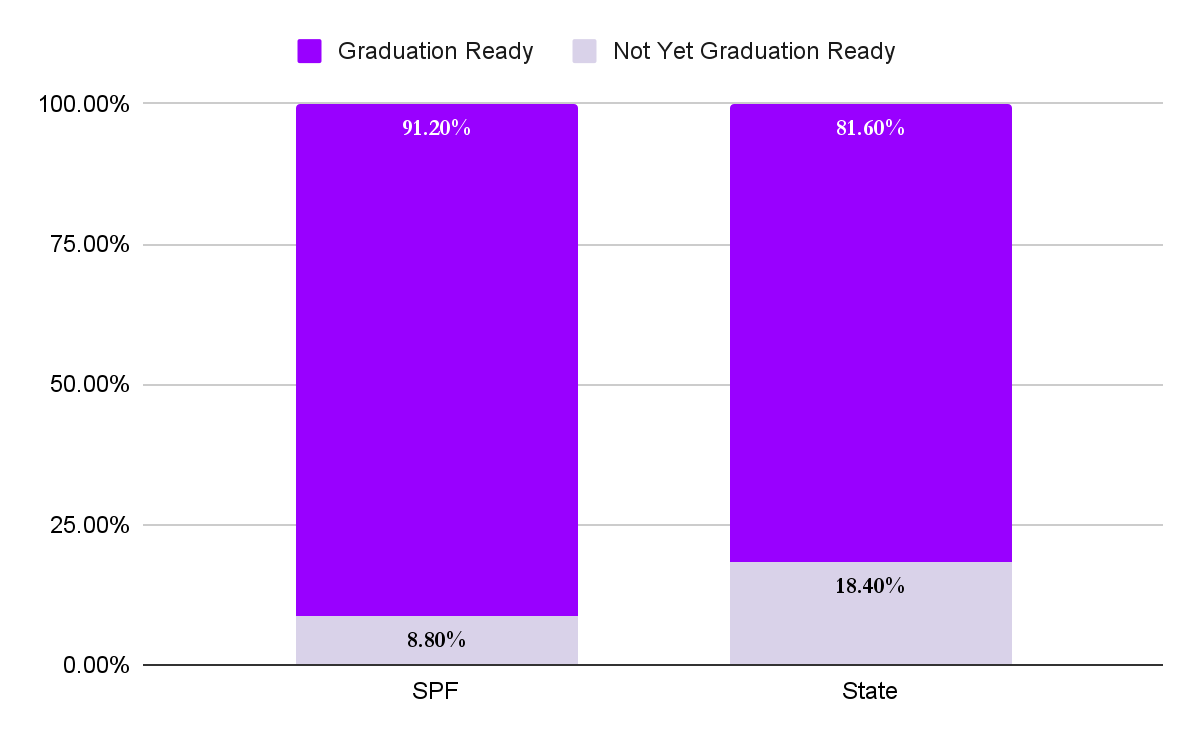 Current Status of Class of 2025: ELA Assessment Results
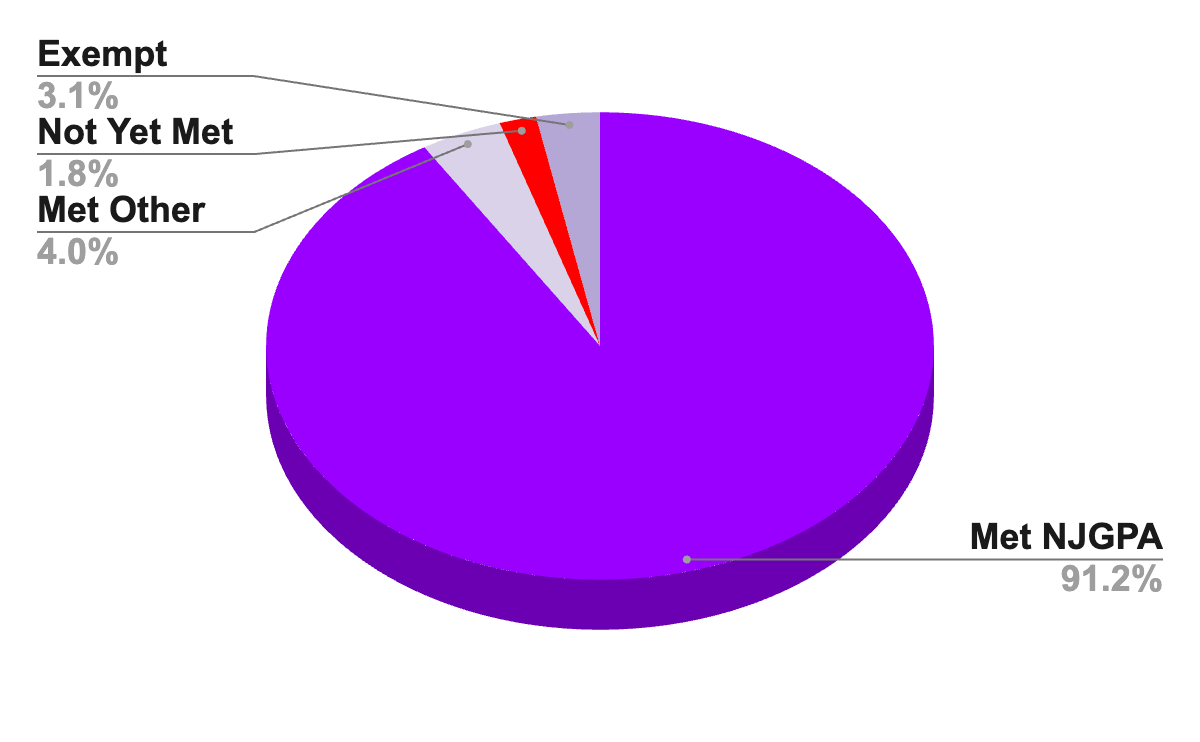 Percentage of Students Graduation Ready by Demographics
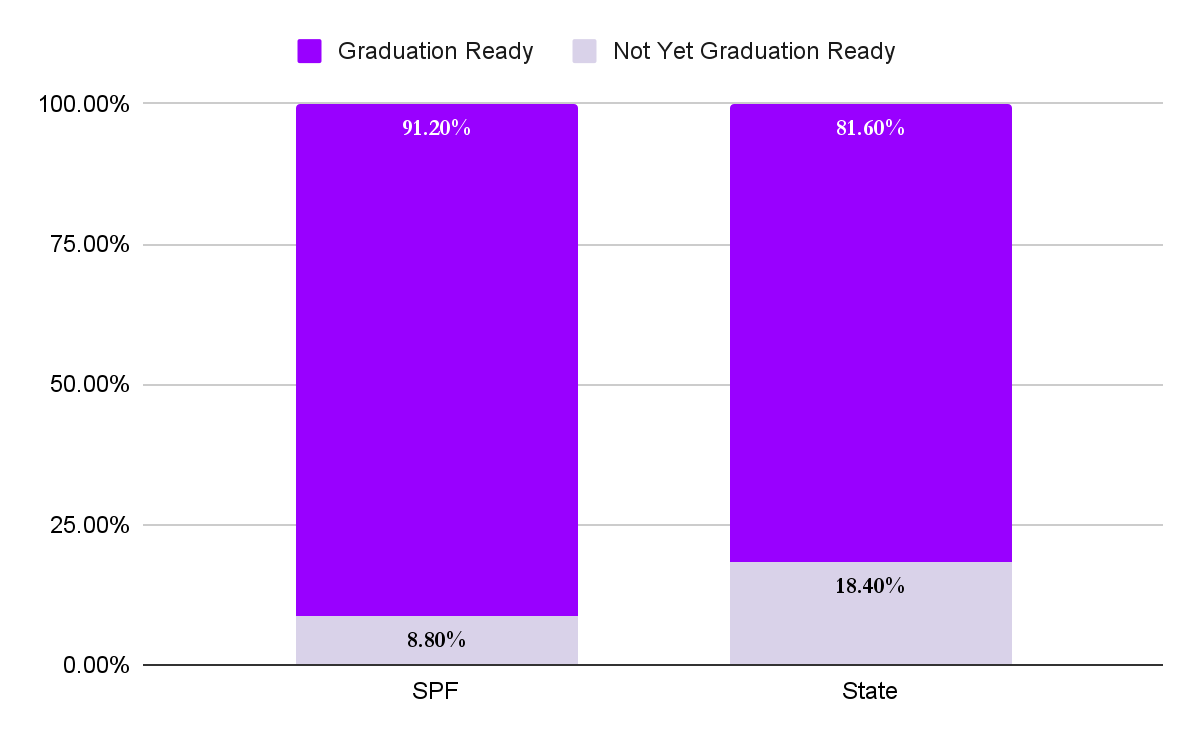 The ELA Data Suggests:
Graduation Readiness:
92% of rising seniors "graduation ready"
98% total met requirements (including exemptions)
Only 2% "not yet graduation ready"
Academic Performance:
Exceeded state averages in all major assessed areas
Improved in reading informational text, a historical challenge
Addressing Performance Gaps on NJGPA:
Narrower gaps between SPF and State  in:
Analyzing literature (character development, themes) - New Standards with recent updates are more detailed and provide direction 
Continue to focus on subgroups:
Gender differences
Hispanic/Latino and Black/African American students
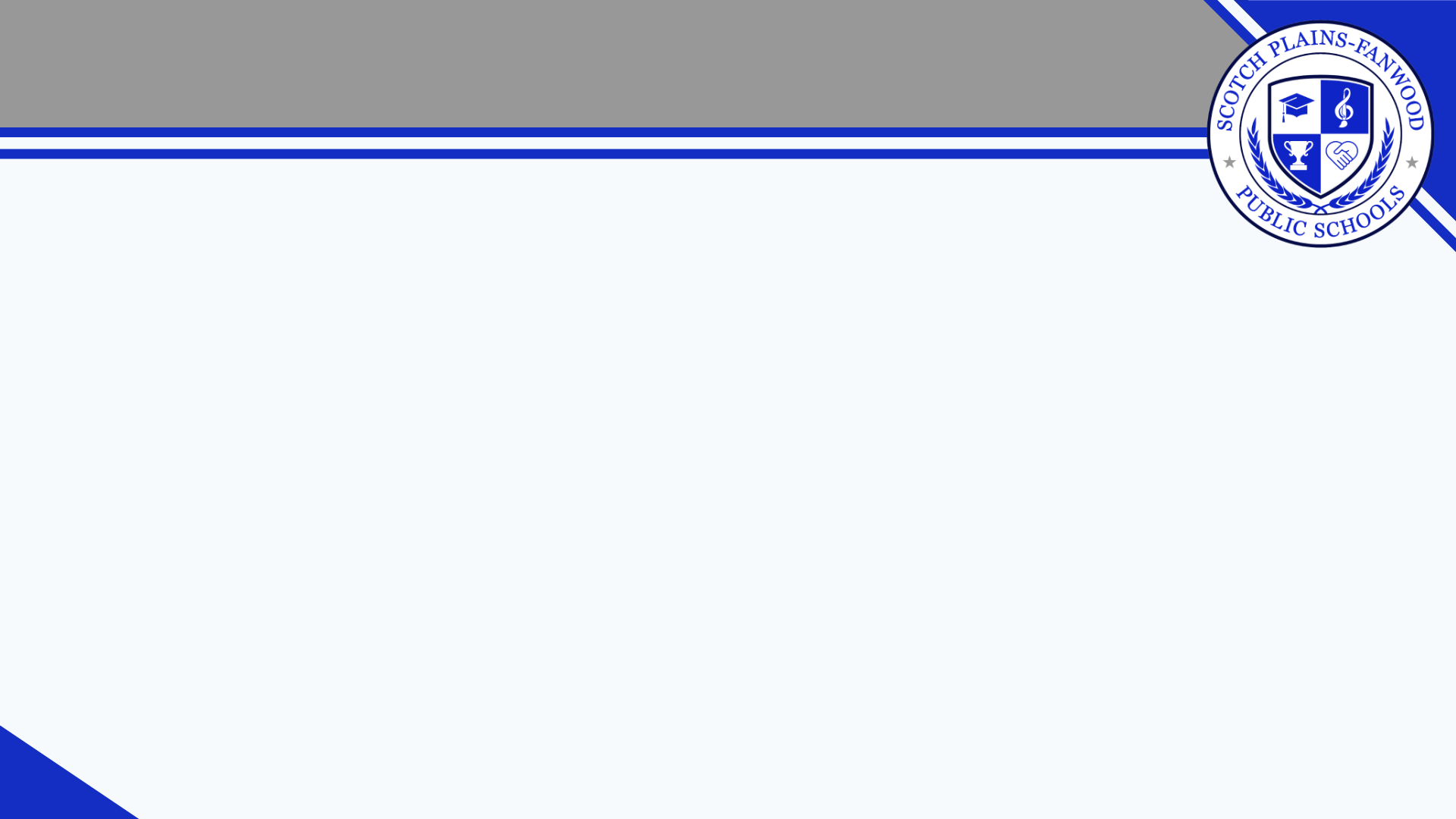 NJGPA: Mathematics
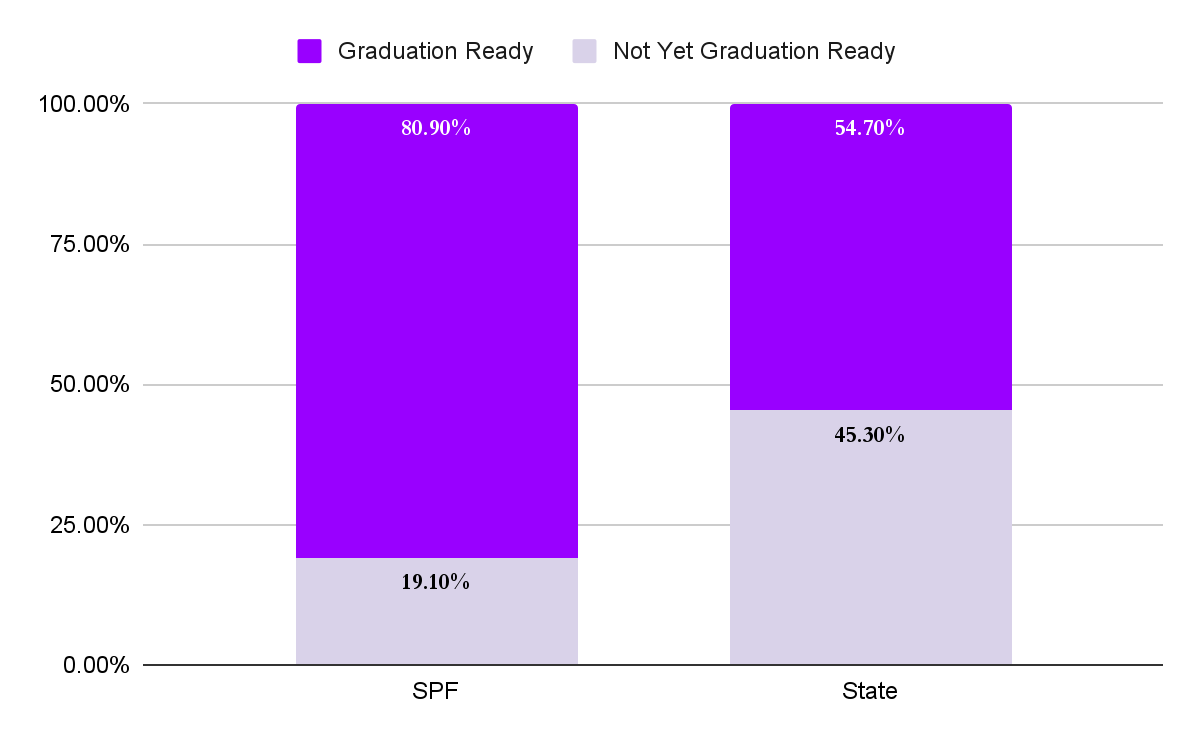 Current Status of Class of 2025: Math Assessment Results
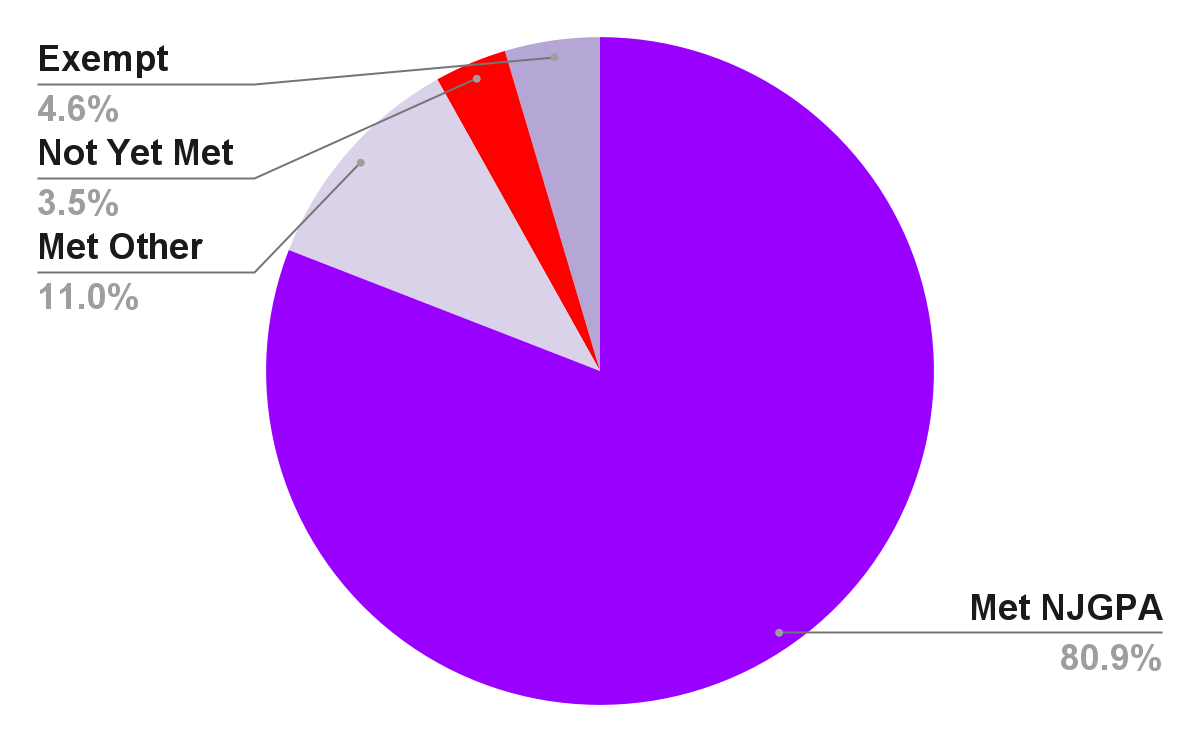 Percentage of Students Graduation Ready by Demographics
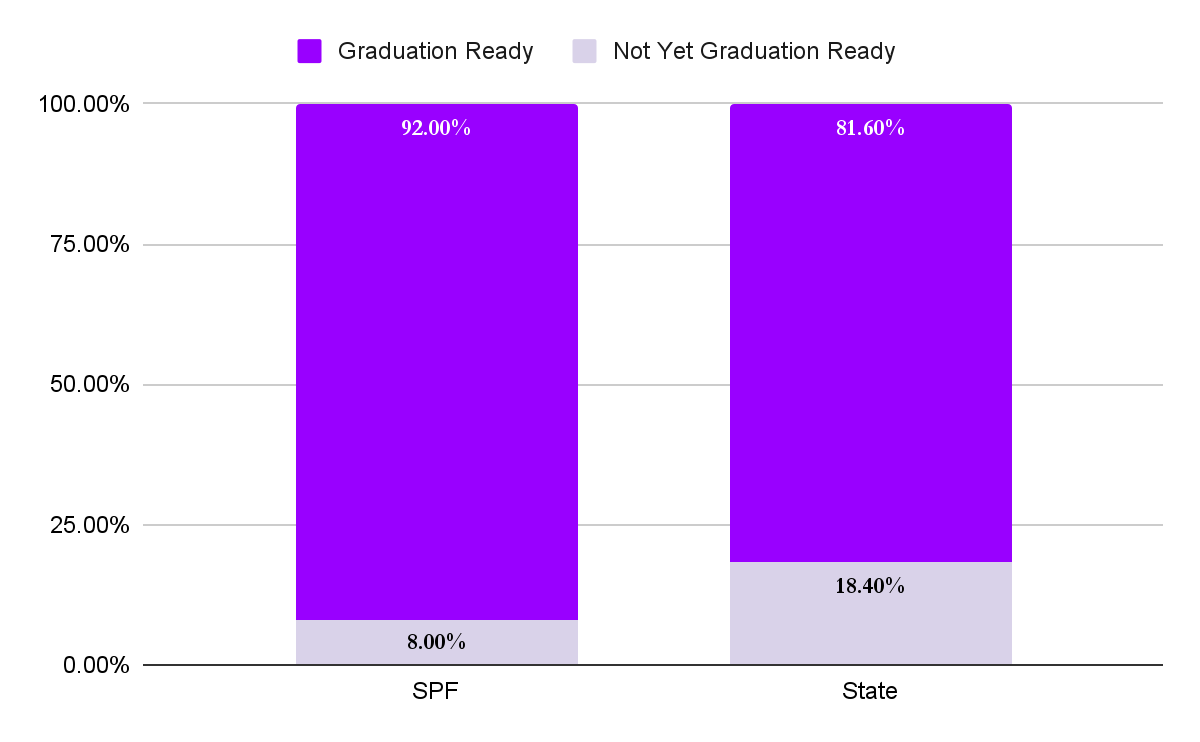 The Math Data Suggests:
Graduation Readiness:
80.9% of rising seniors "graduation ready"
96.5% total met requirements (including exemptions)
Only 3.5% "not yet graduation ready"
Academic Performance:
Strengths:
Interpreting functions, domain, and range
Constructing linear/exponential functions
Applying transformations on figures
Solving similarity and right triangle problems
Areas for Improvement:
Algebraic and Geometric reasoning to prove function properties
Multi-step contextual problems with quadratic equations
Addressing Performance Gaps on NJGPA:
Continue to focus on subgroups:
Black/African American students, Students with Disabilities and Economically Disadvantaged
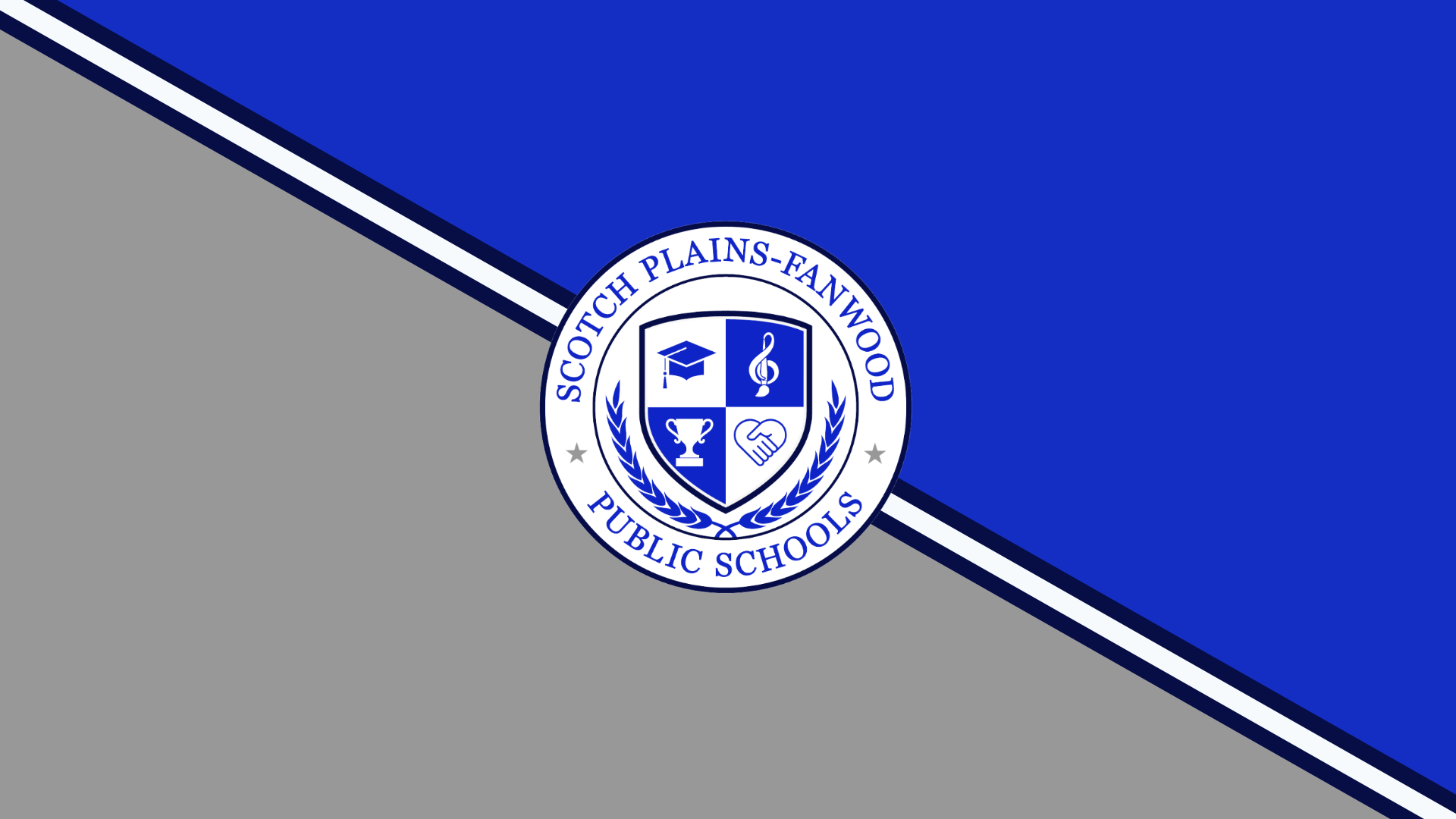 Thank you!
Part II Coming this Fall!